Supplementary information for The Chemical Biology of Human Vitamins
© The Royal Society of Chemistry 2019
The Chemical Biology of Human Vitamins
Chapter 1 Figures and Schemes
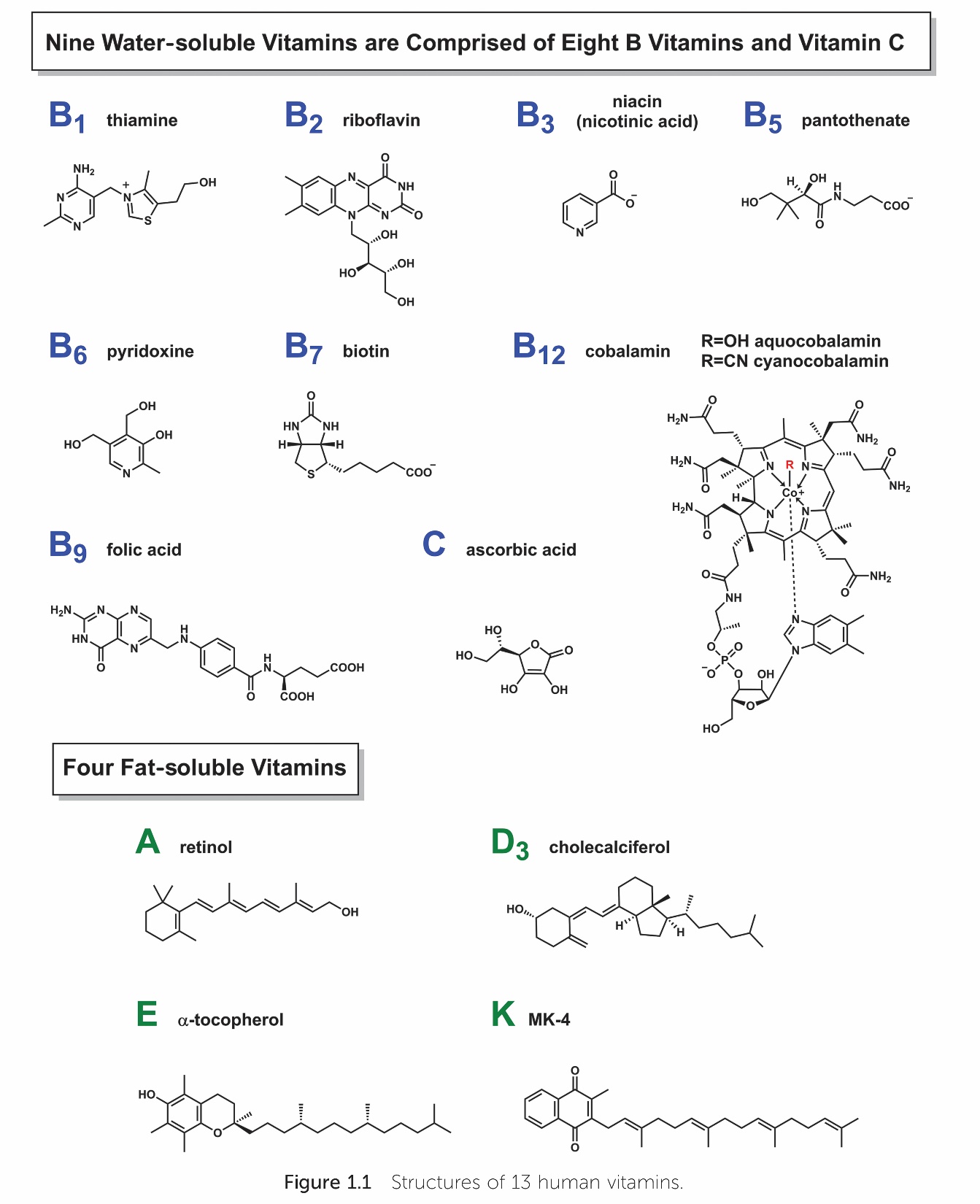 Supplementary information for The Chemical Biology of Human Vitamins
© The Royal Society of Chemistry 2019
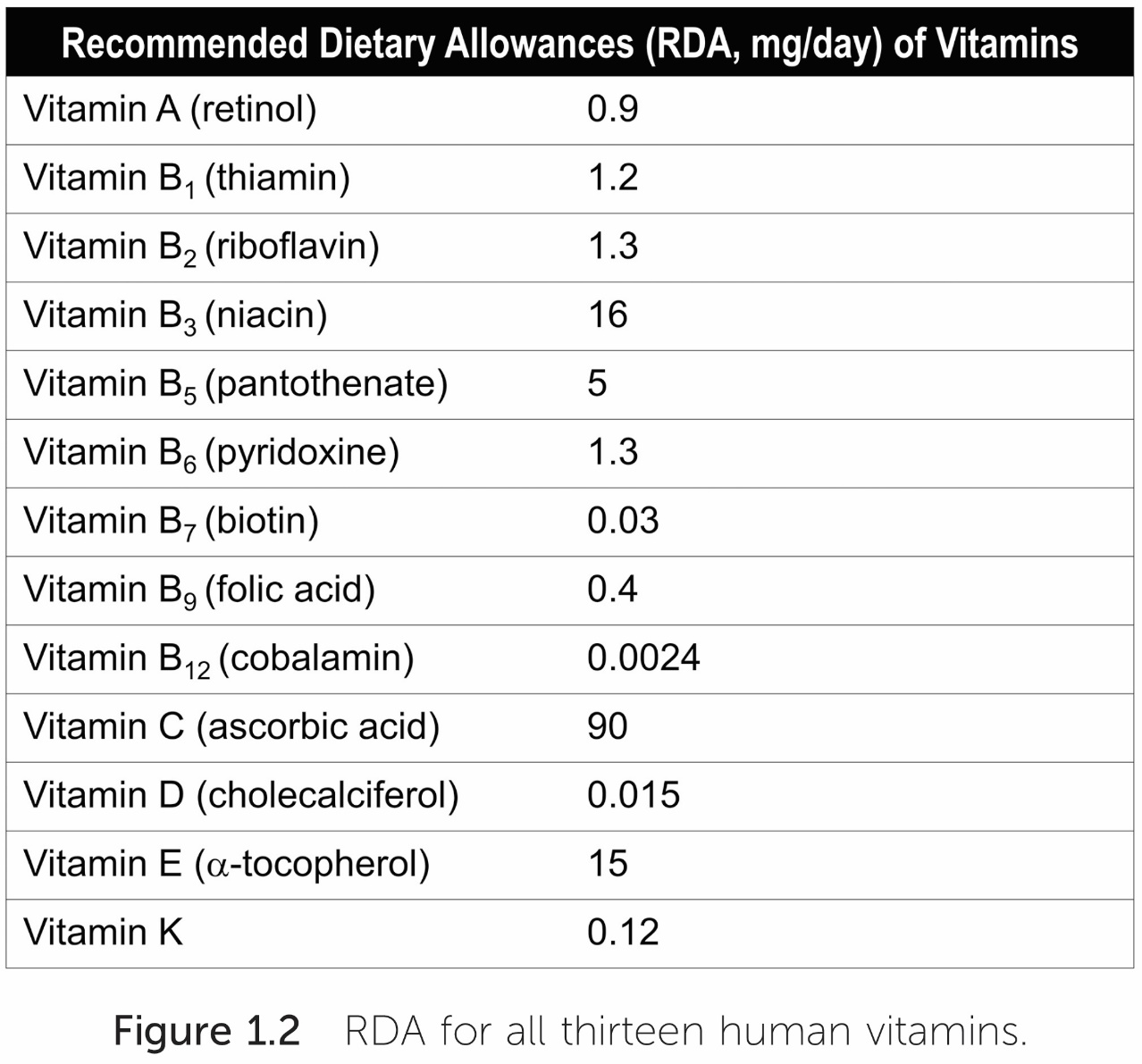 Supplementary information for The Chemical Biology of Human Vitamins
© The Royal Society of Chemistry 2019
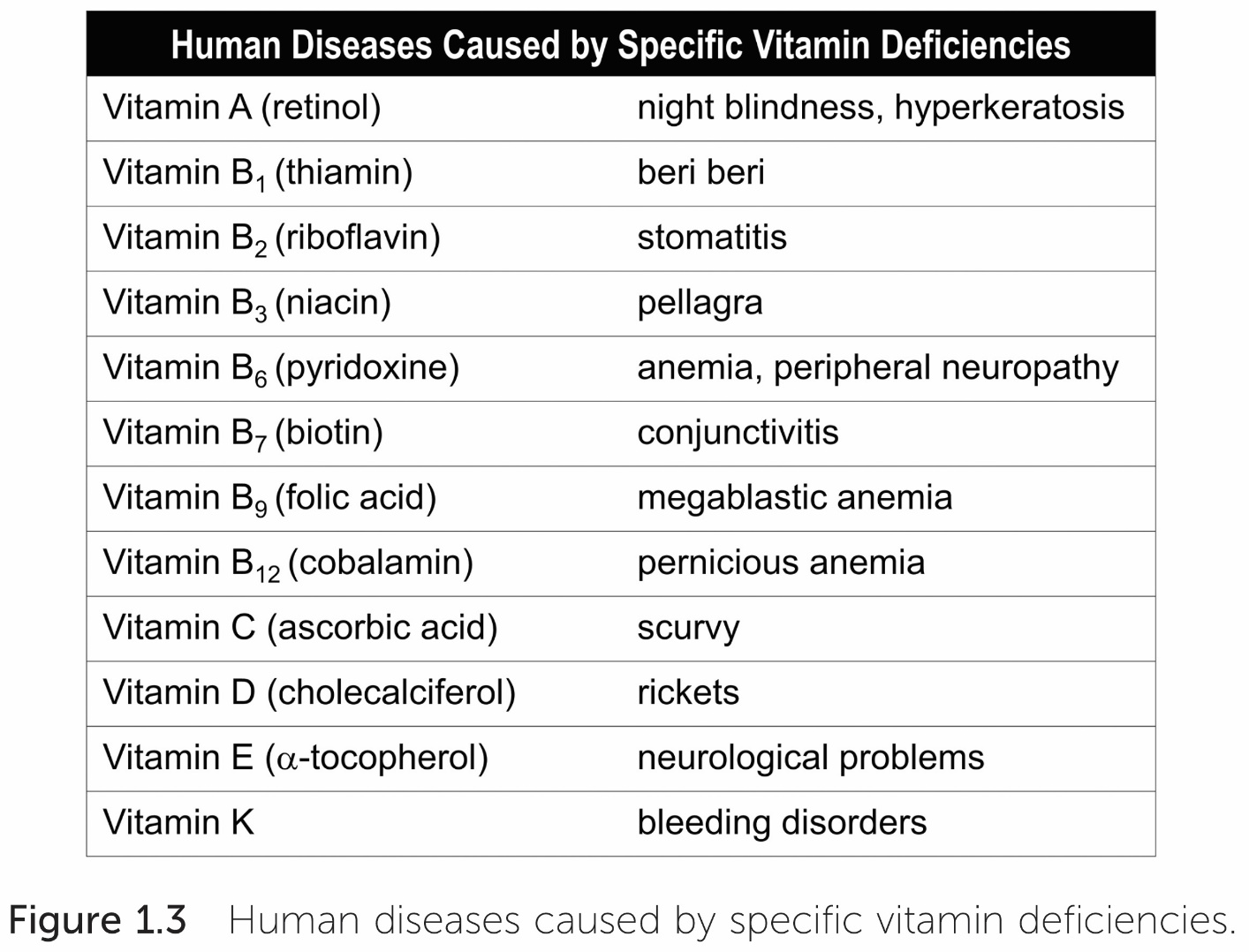 Supplementary information for The Chemical Biology of Human Vitamins
© The Royal Society of Chemistry 2019
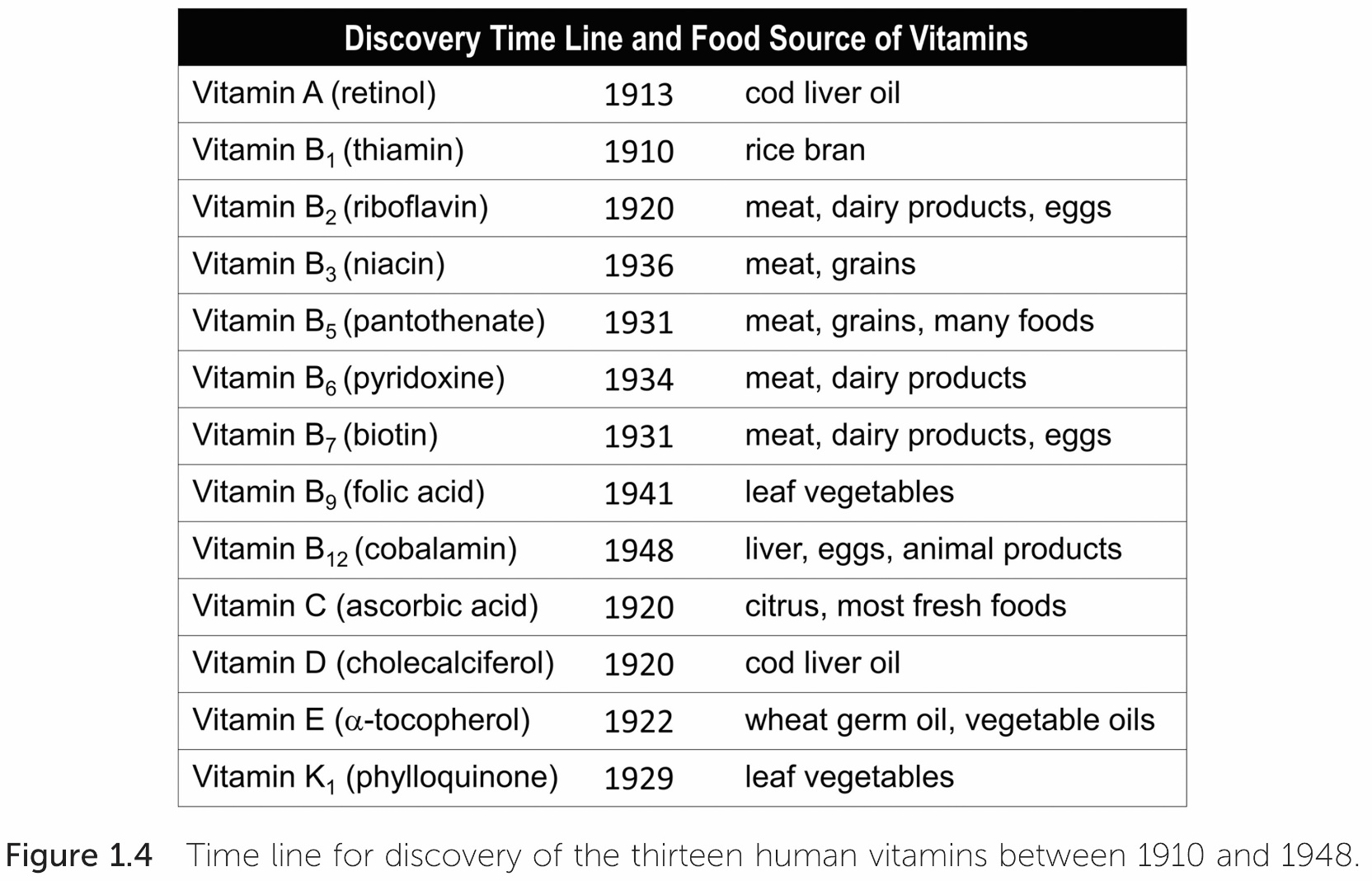 Supplementary information for The Chemical Biology of Human Vitamins
© The Royal Society of Chemistry 2019
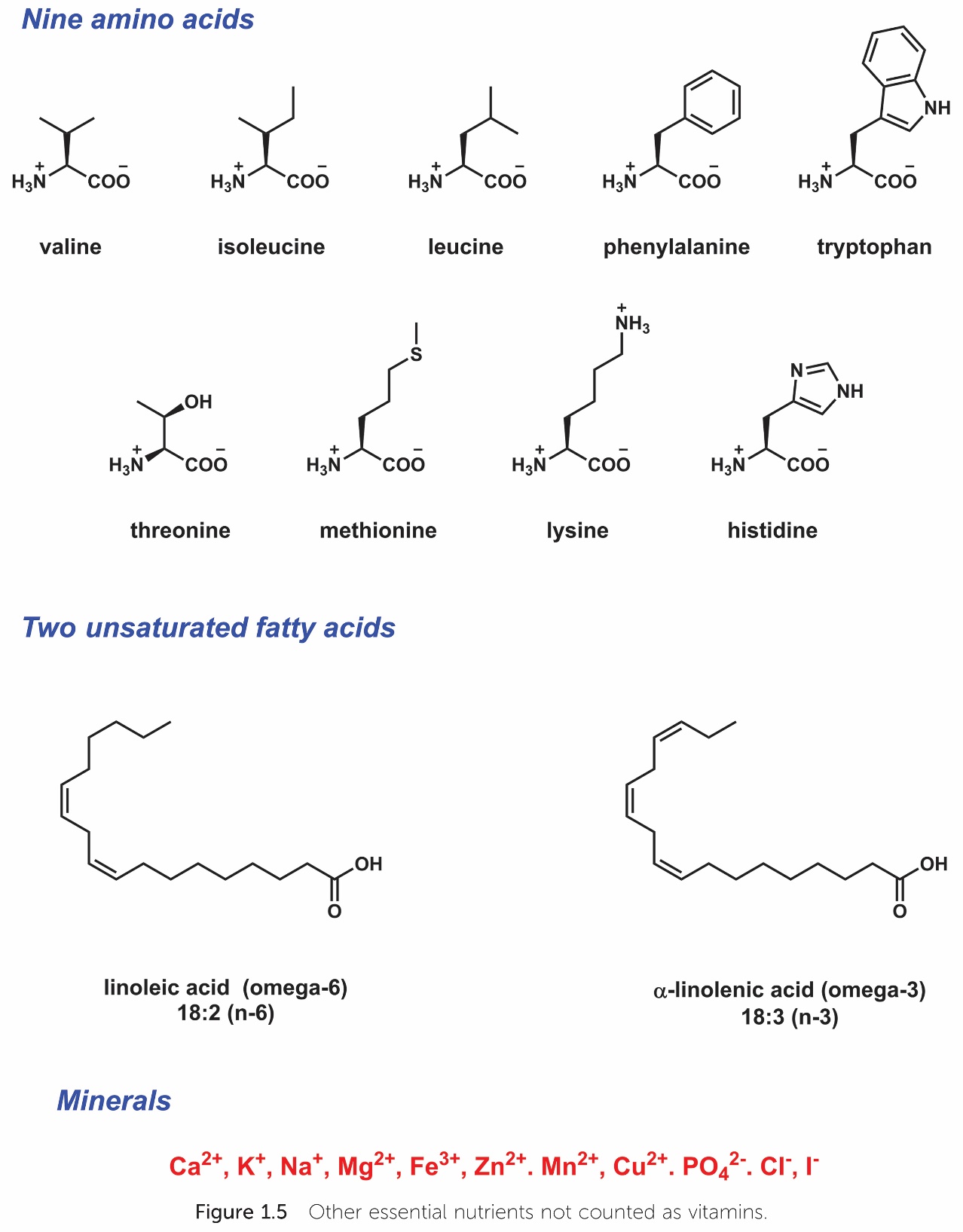 Supplementary information for The Chemical Biology of Human Vitamins
© The Royal Society of Chemistry 2019
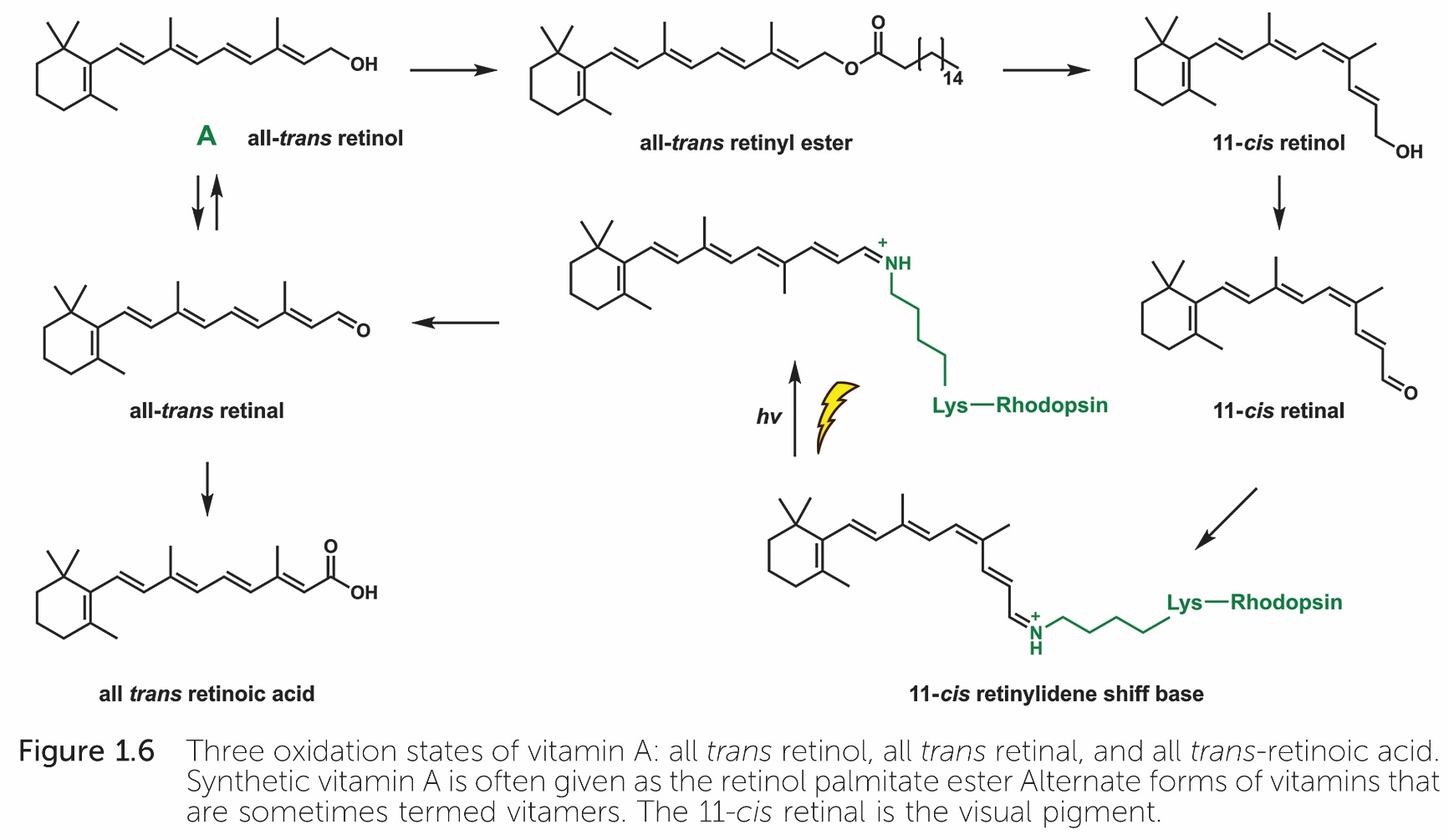 Supplementary information for The Chemical Biology of Human Vitamins
© The Royal Society of Chemistry 2019
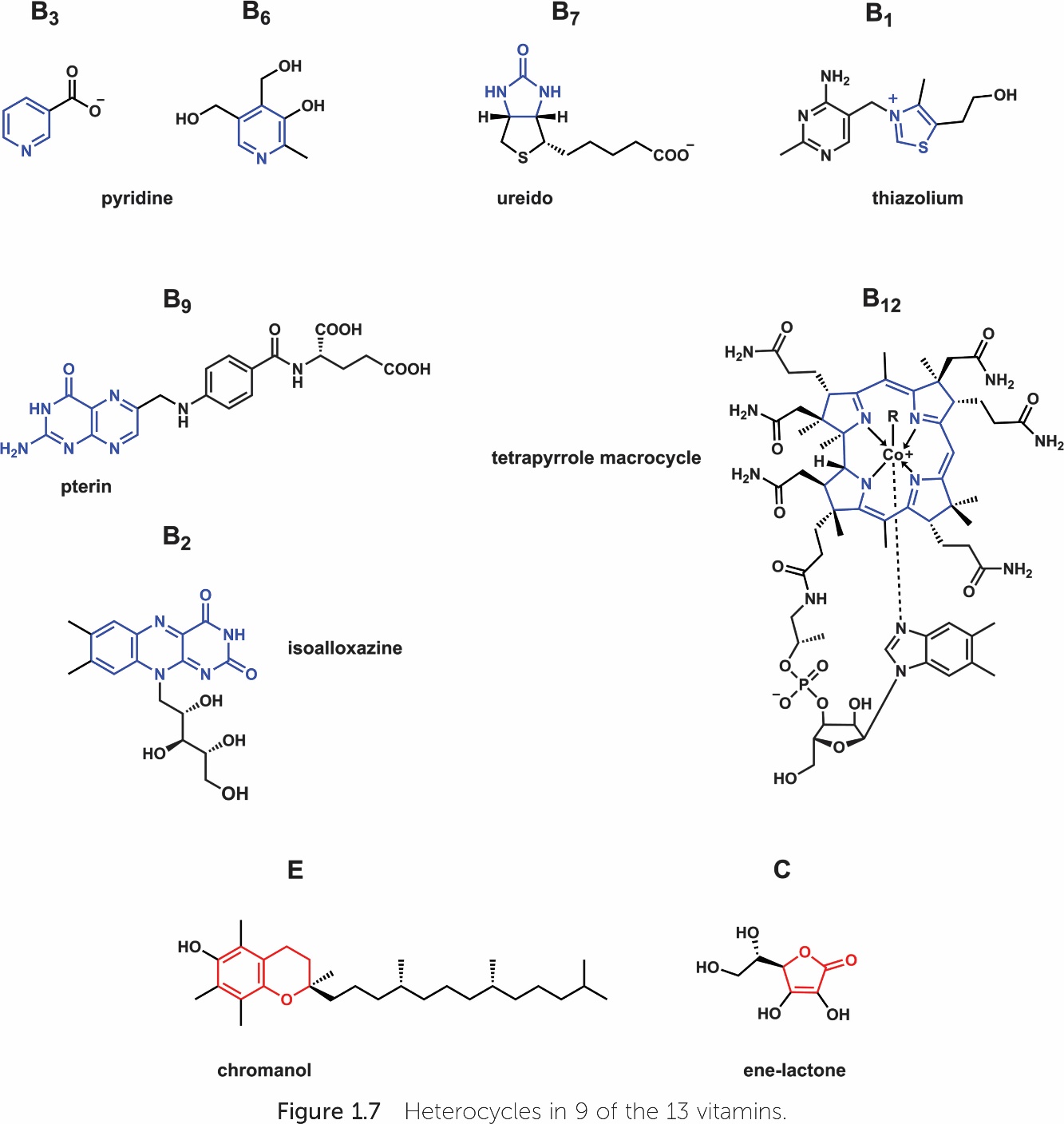 Supplementary information for The Chemical Biology of Human Vitamins
© The Royal Society of Chemistry 2019
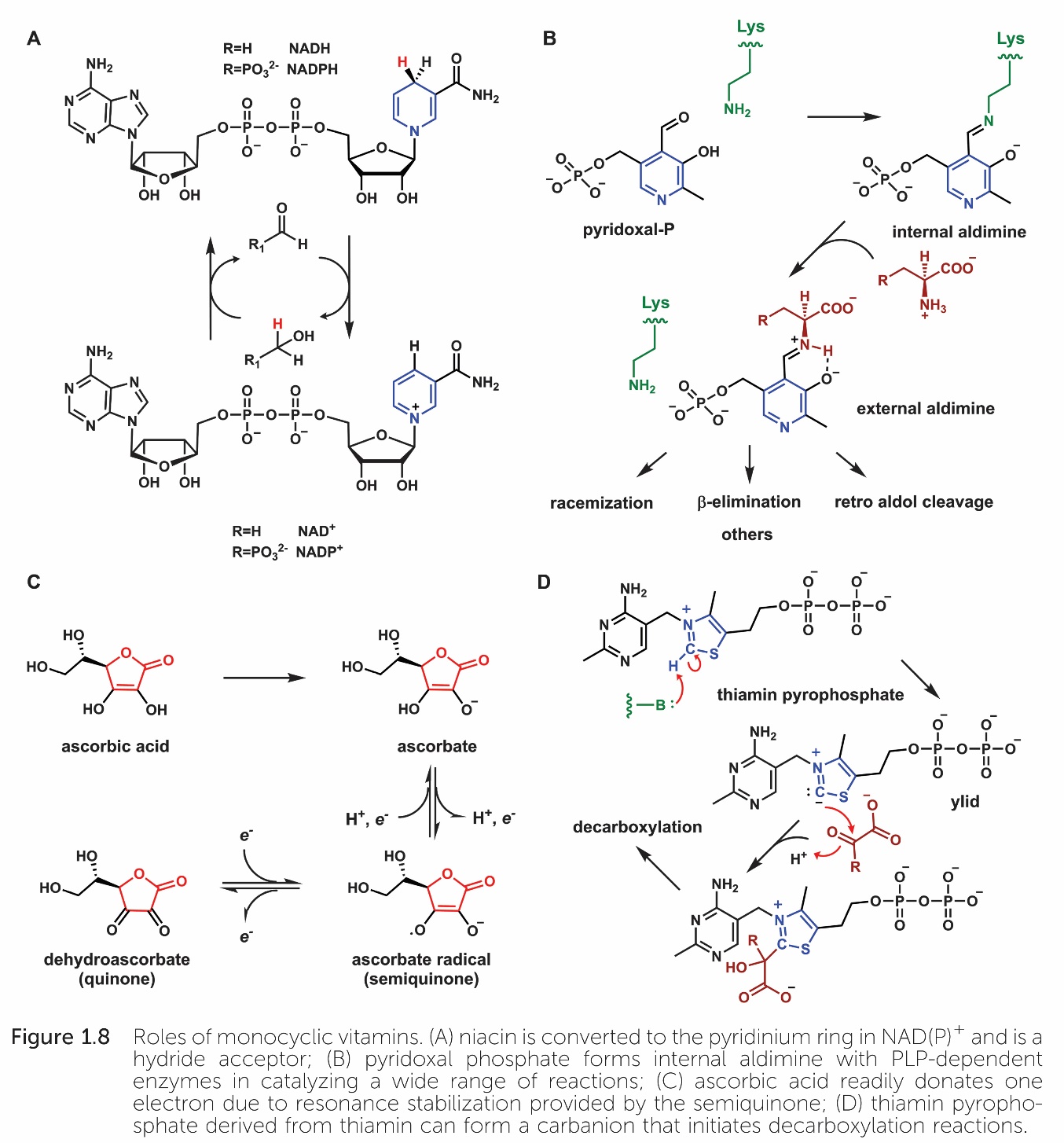 Supplementary information for The Chemical Biology of Human Vitamins
© The Royal Society of Chemistry 2019
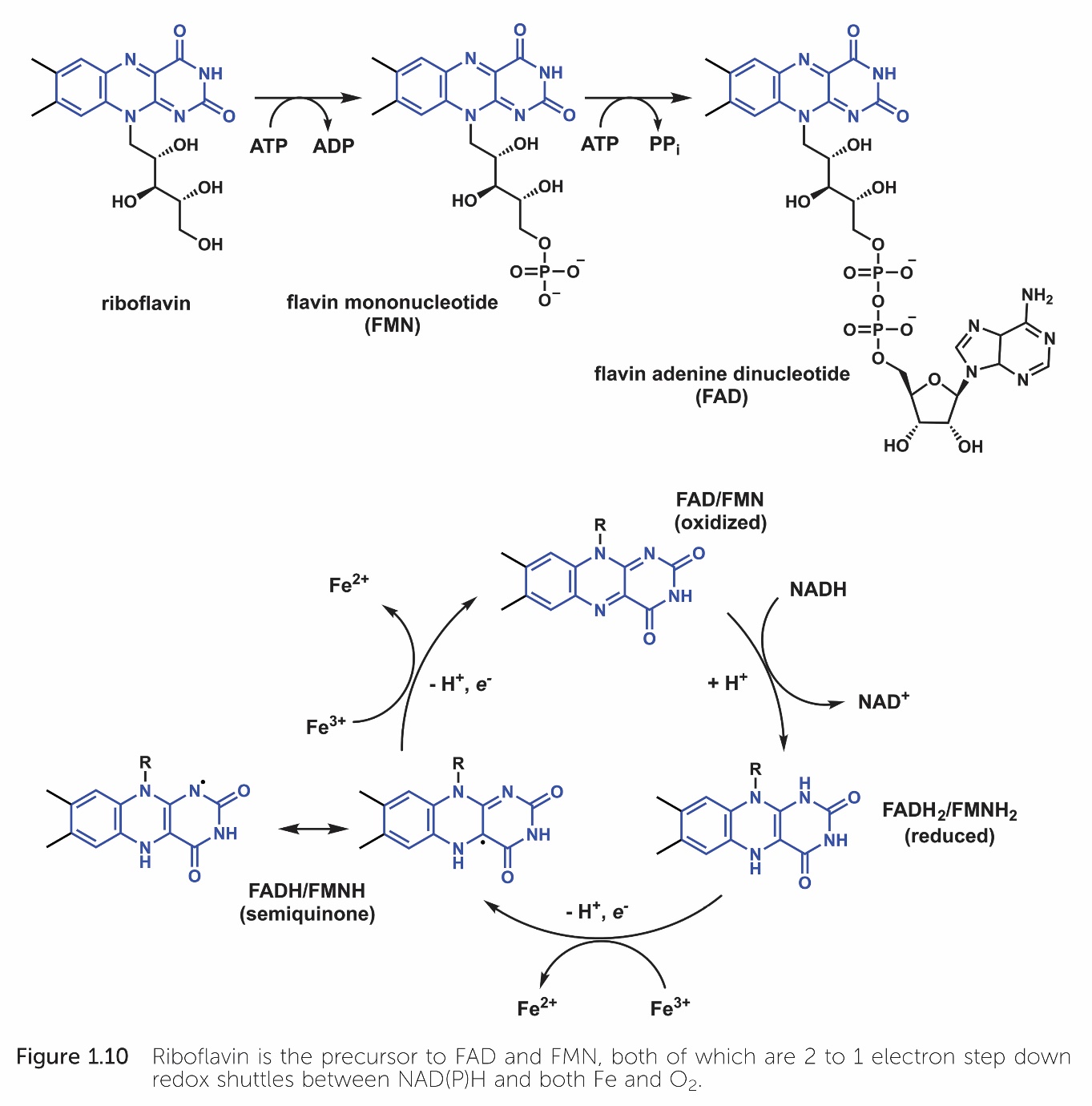 Supplementary information for The Chemical Biology of Human Vitamins
© The Royal Society of Chemistry 2019
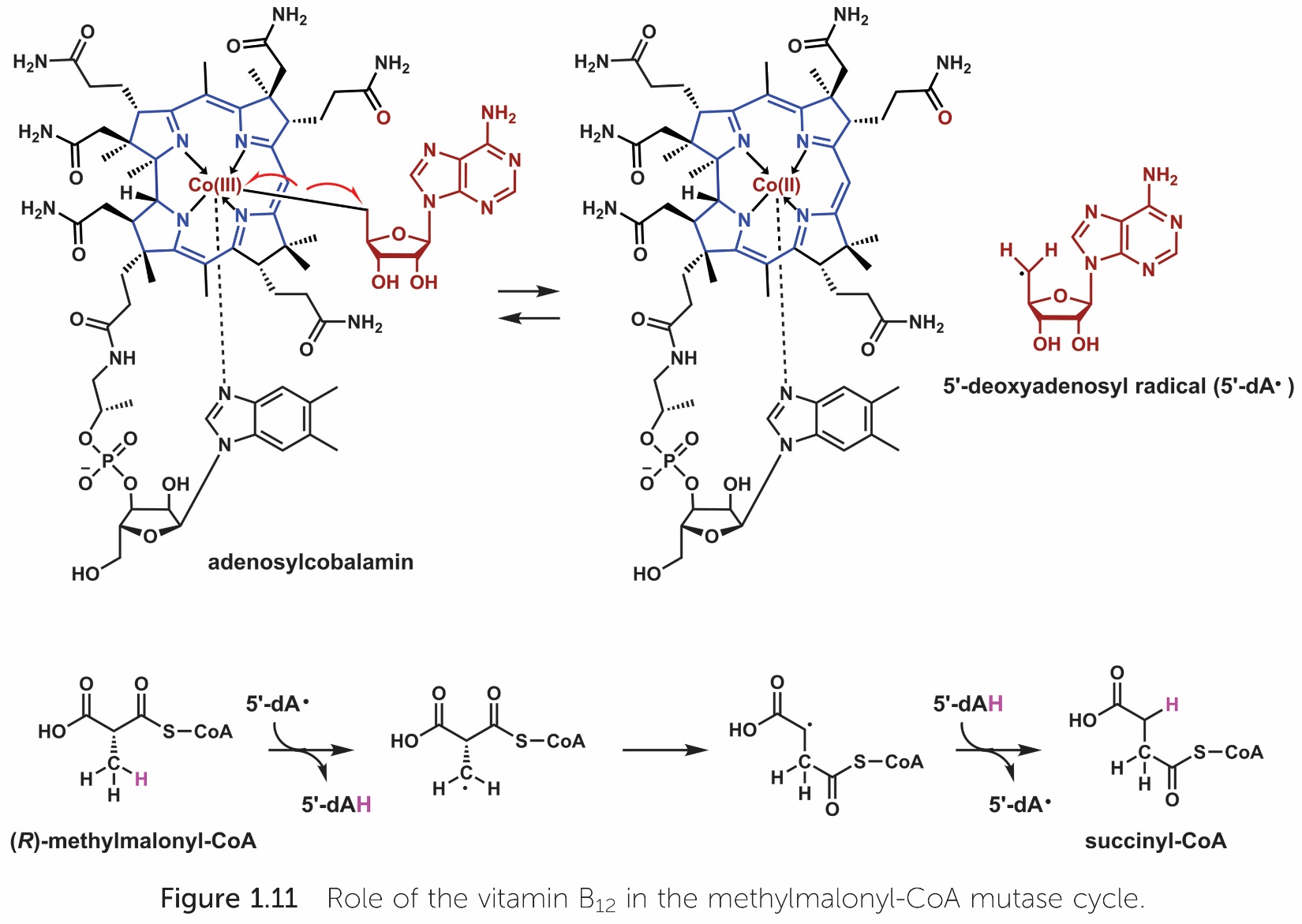 Supplementary information for The Chemical Biology of Human Vitamins
© The Royal Society of Chemistry 2019
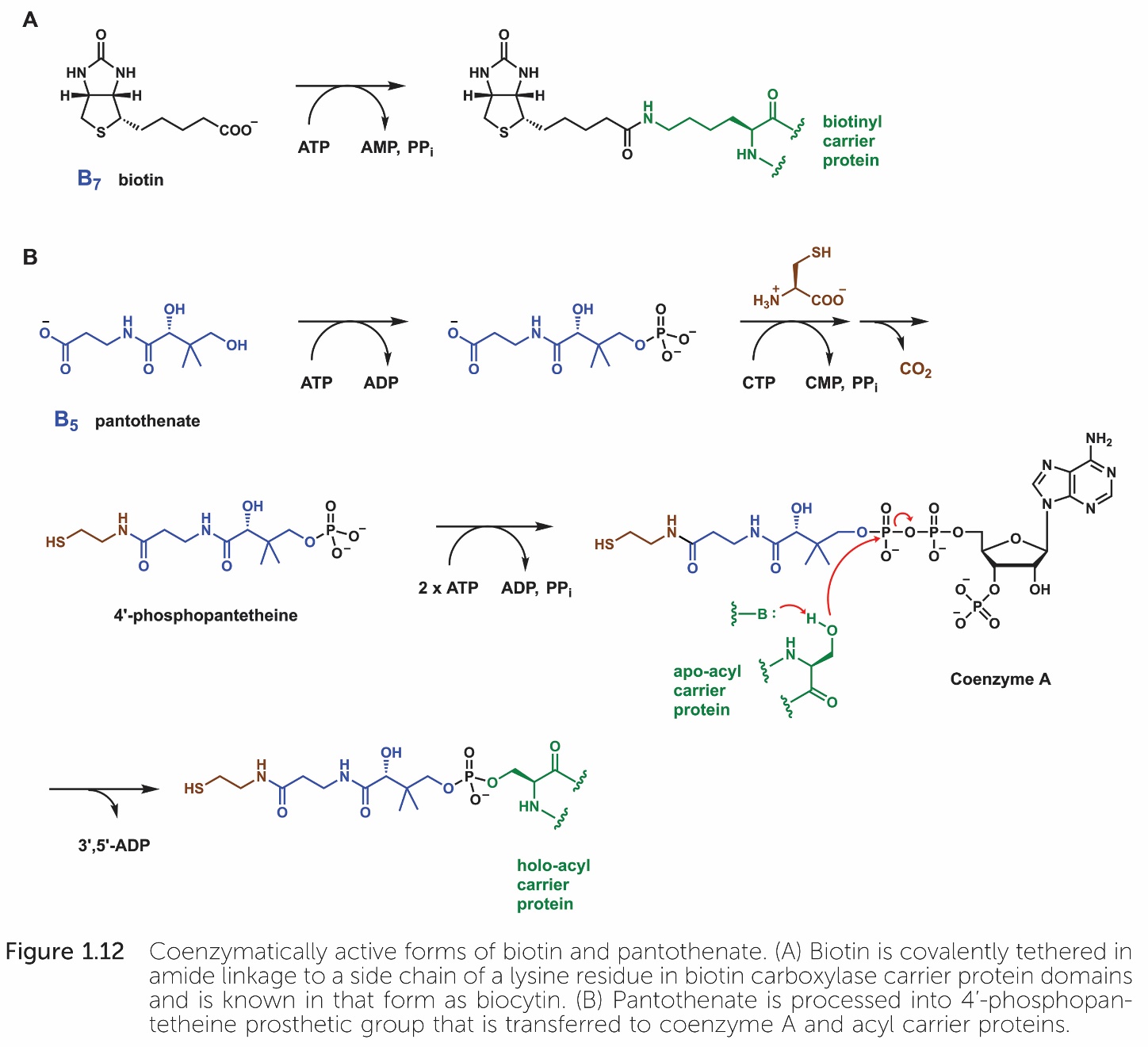 Supplementary information for The Chemical Biology of Human Vitamins
© The Royal Society of Chemistry 2019
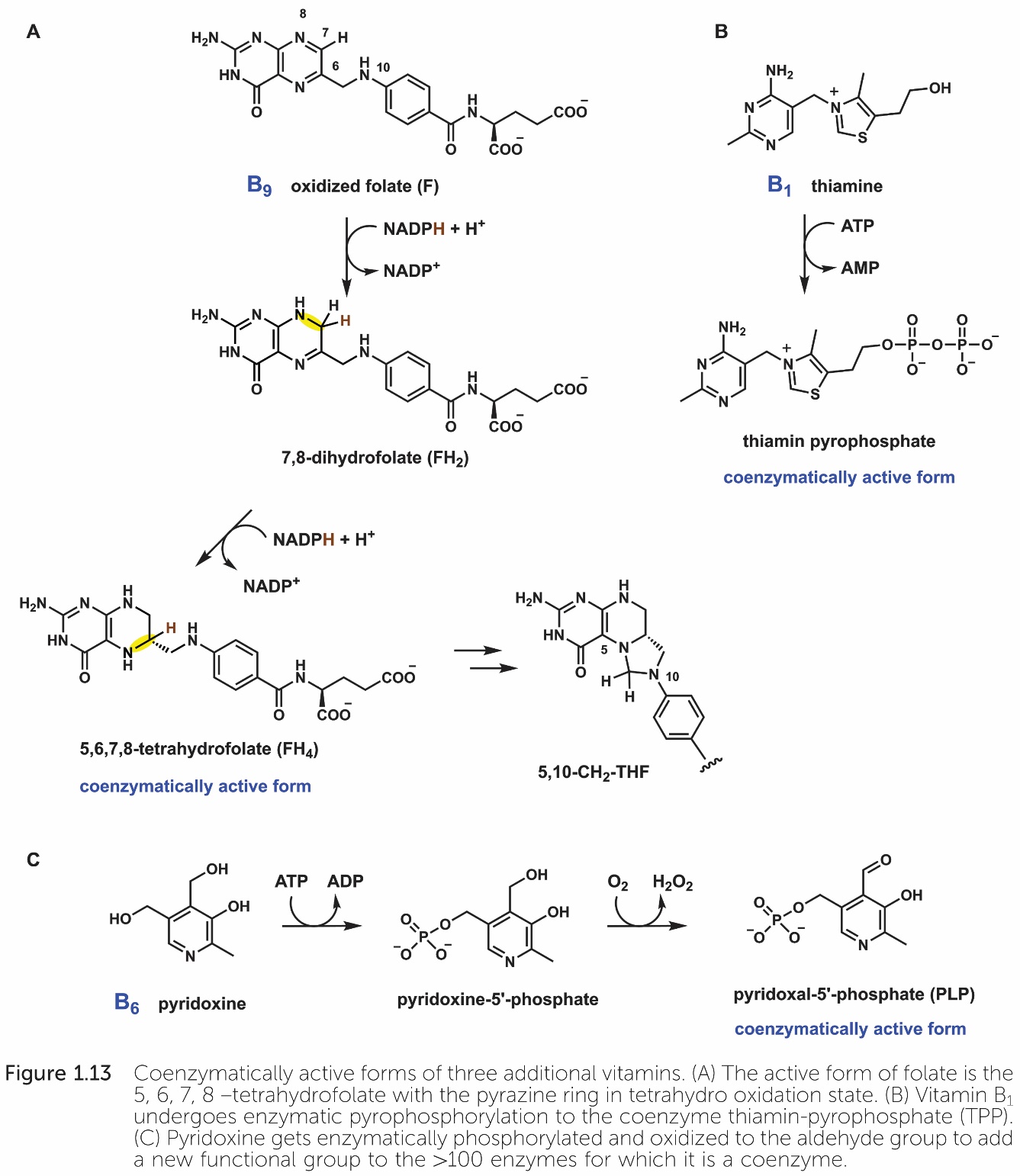 Supplementary information for The Chemical Biology of Human Vitamins
© The Royal Society of Chemistry 2019
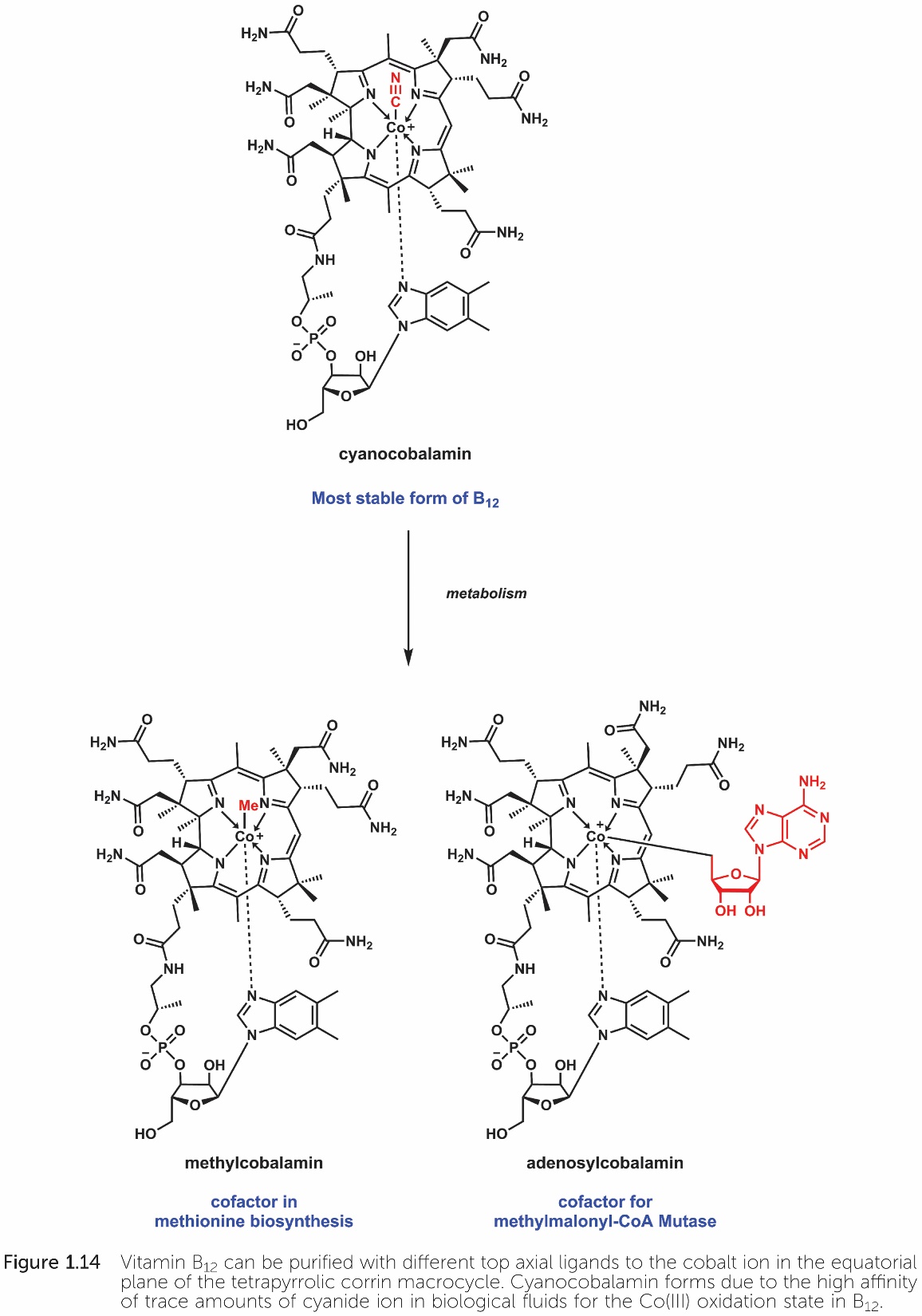 Supplementary information for The Chemical Biology of Human Vitamins
© The Royal Society of Chemistry 2019
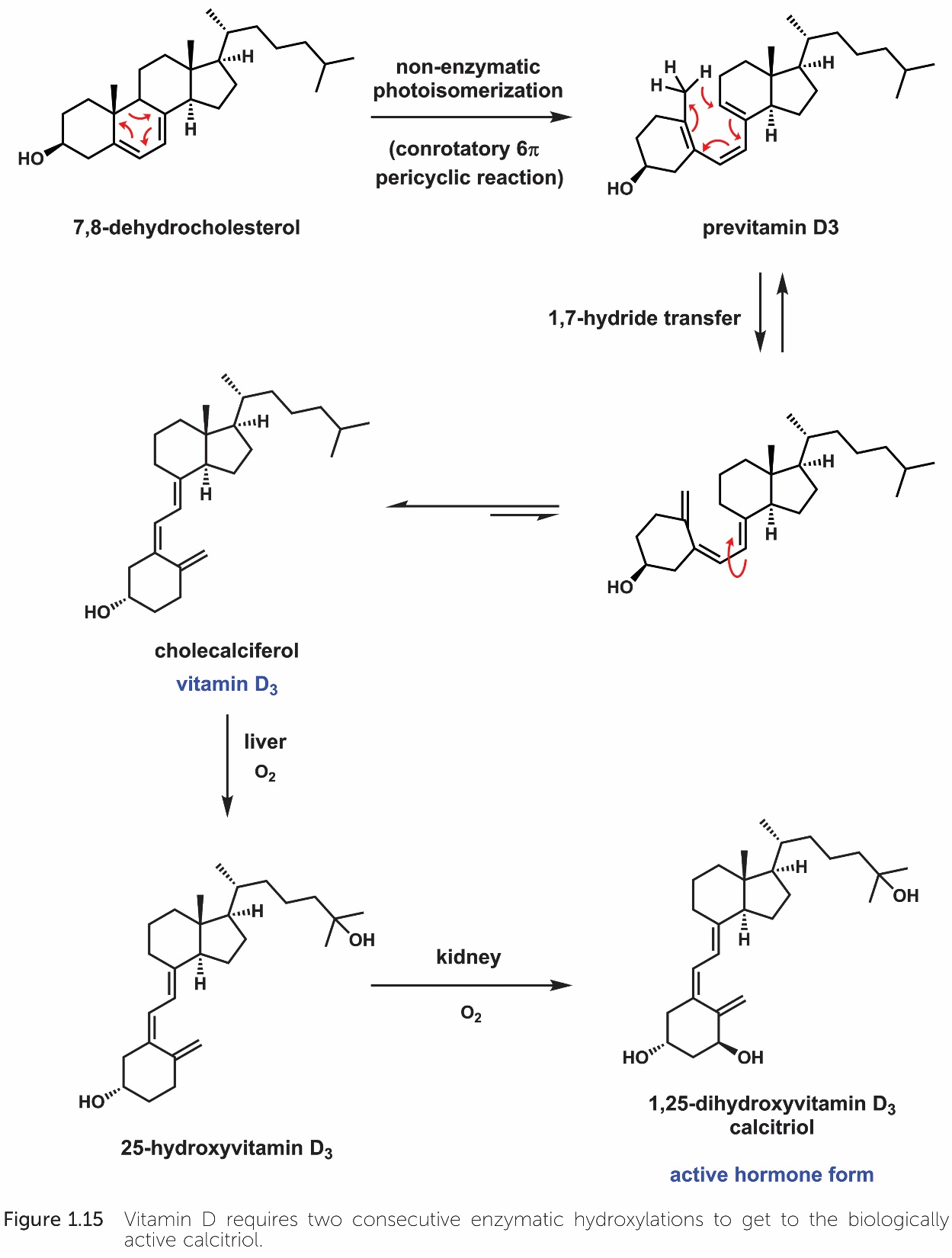 Supplementary information for The Chemical Biology of Human Vitamins
© The Royal Society of Chemistry 2019
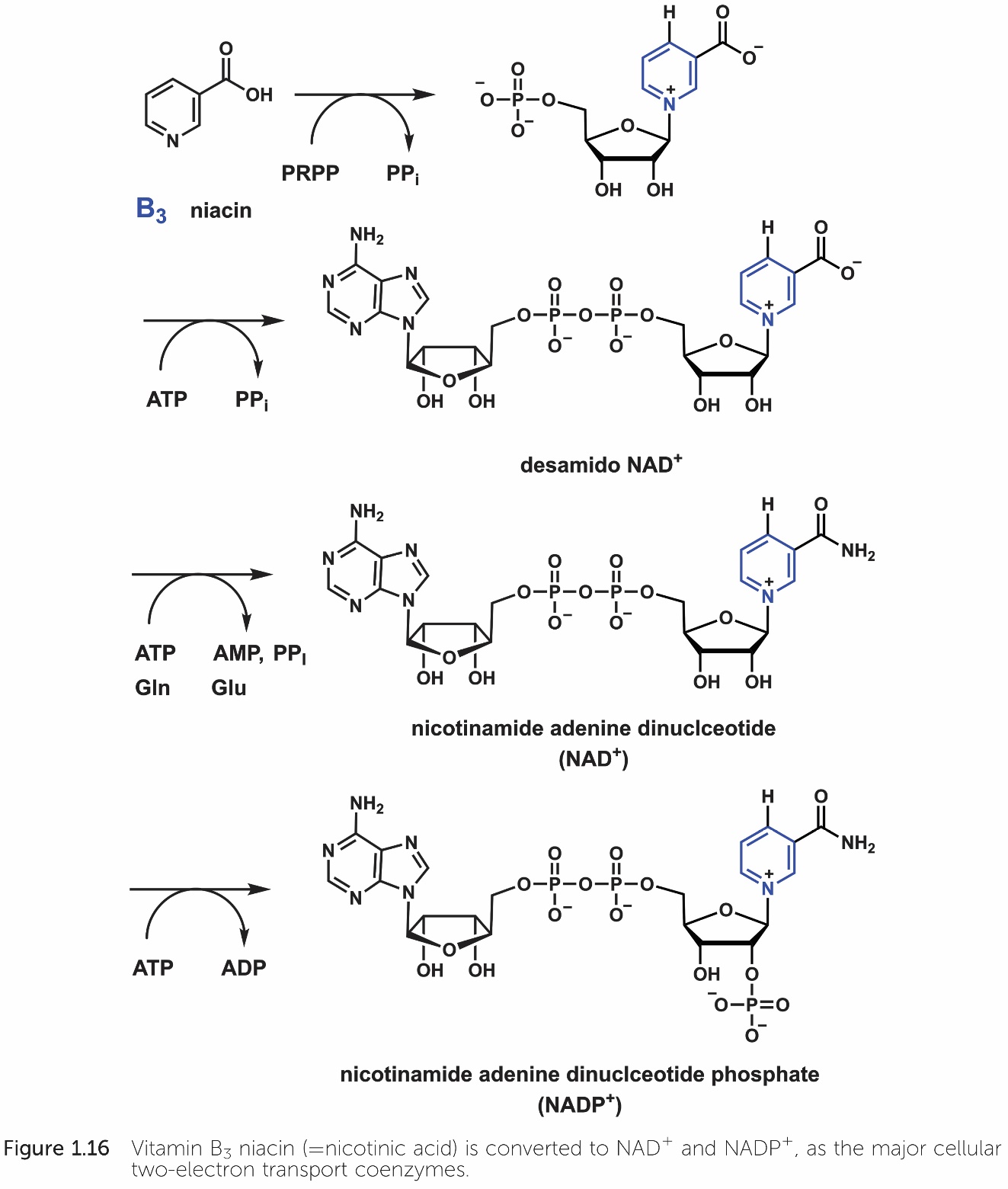 Supplementary information for The Chemical Biology of Human Vitamins
© The Royal Society of Chemistry 2019
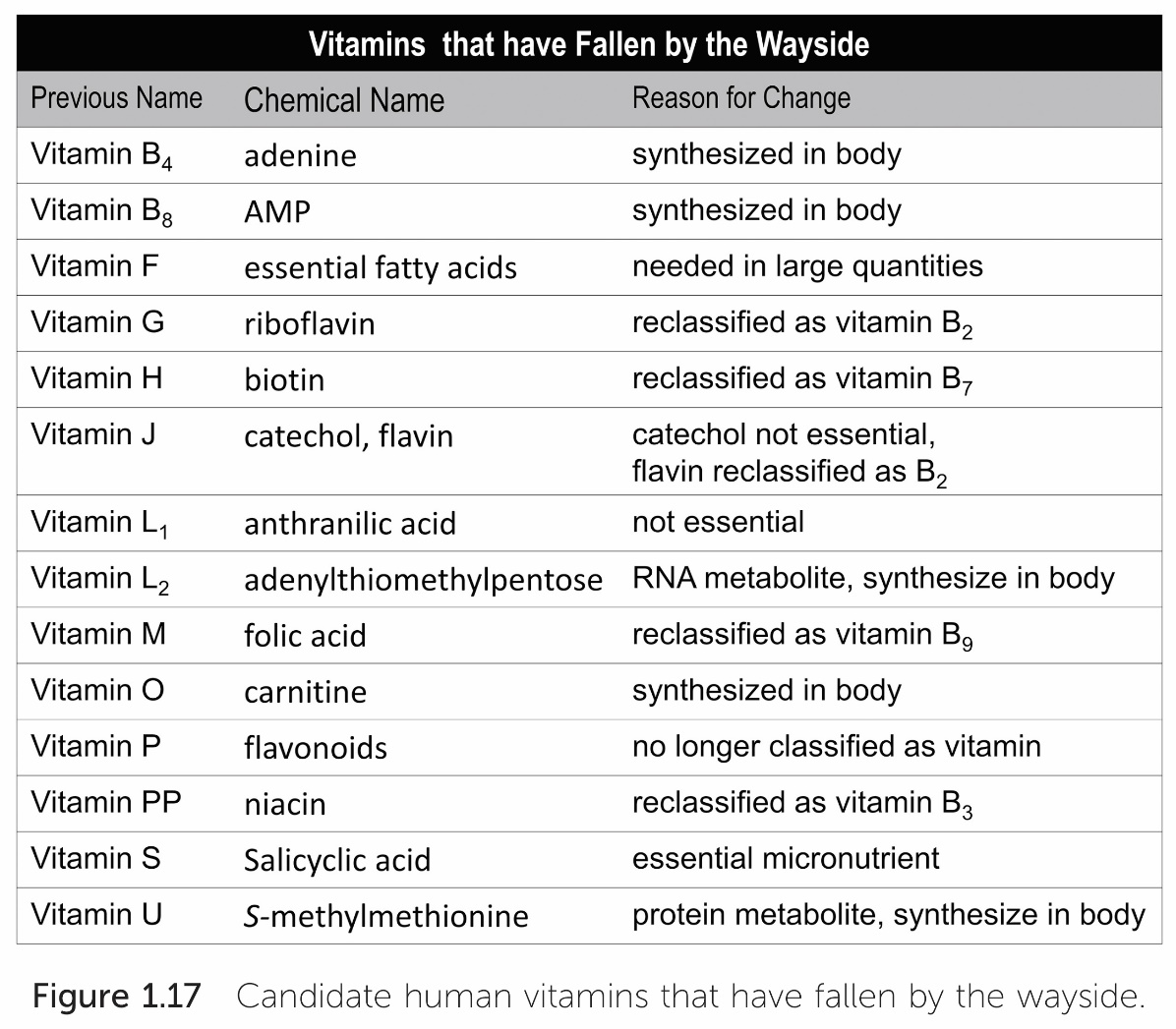 Supplementary information for The Chemical Biology of Human Vitamins
© The Royal Society of Chemistry 2019
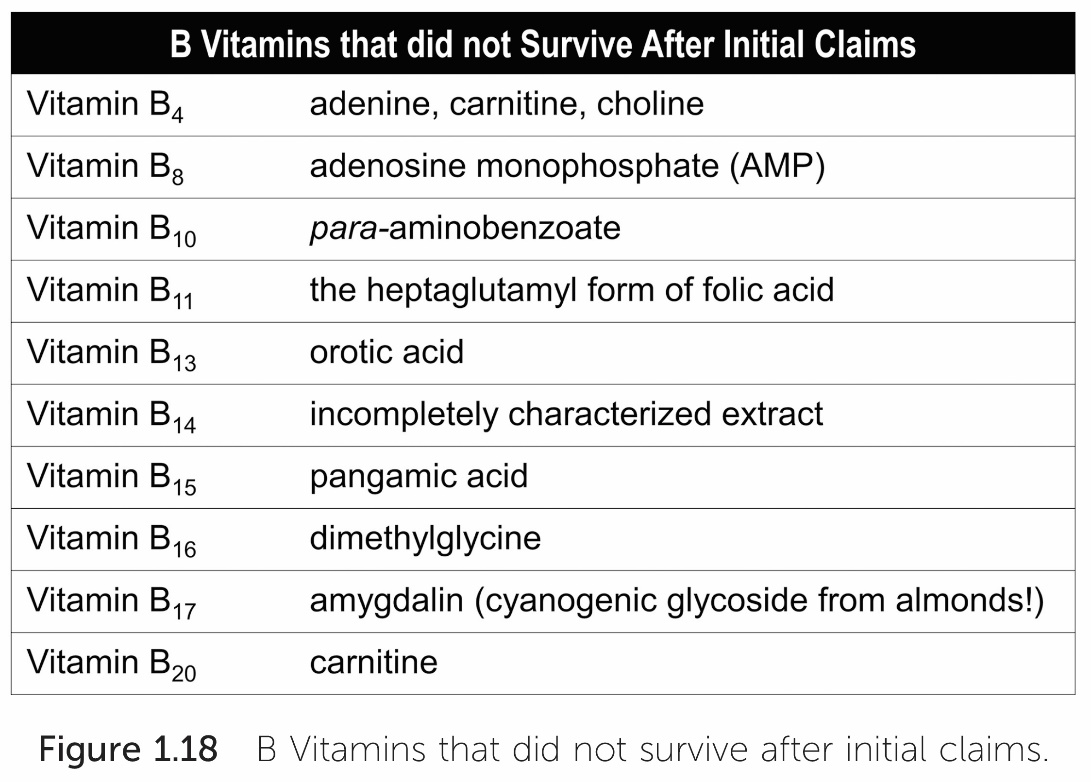 Supplementary information for The Chemical Biology of Human Vitamins
© The Royal Society of Chemistry 2019
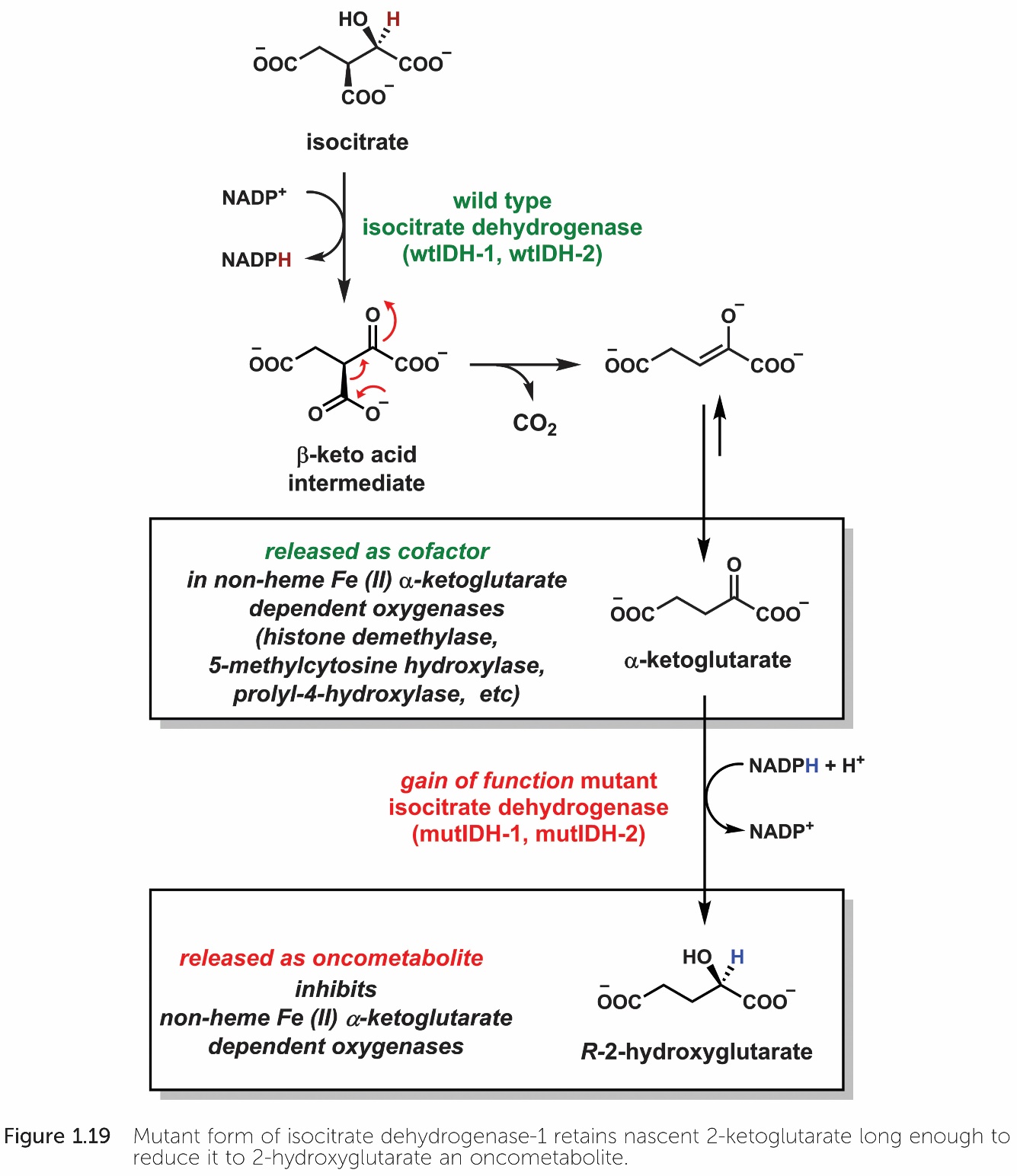 Supplementary information for The Chemical Biology of Human Vitamins
© The Royal Society of Chemistry 2019
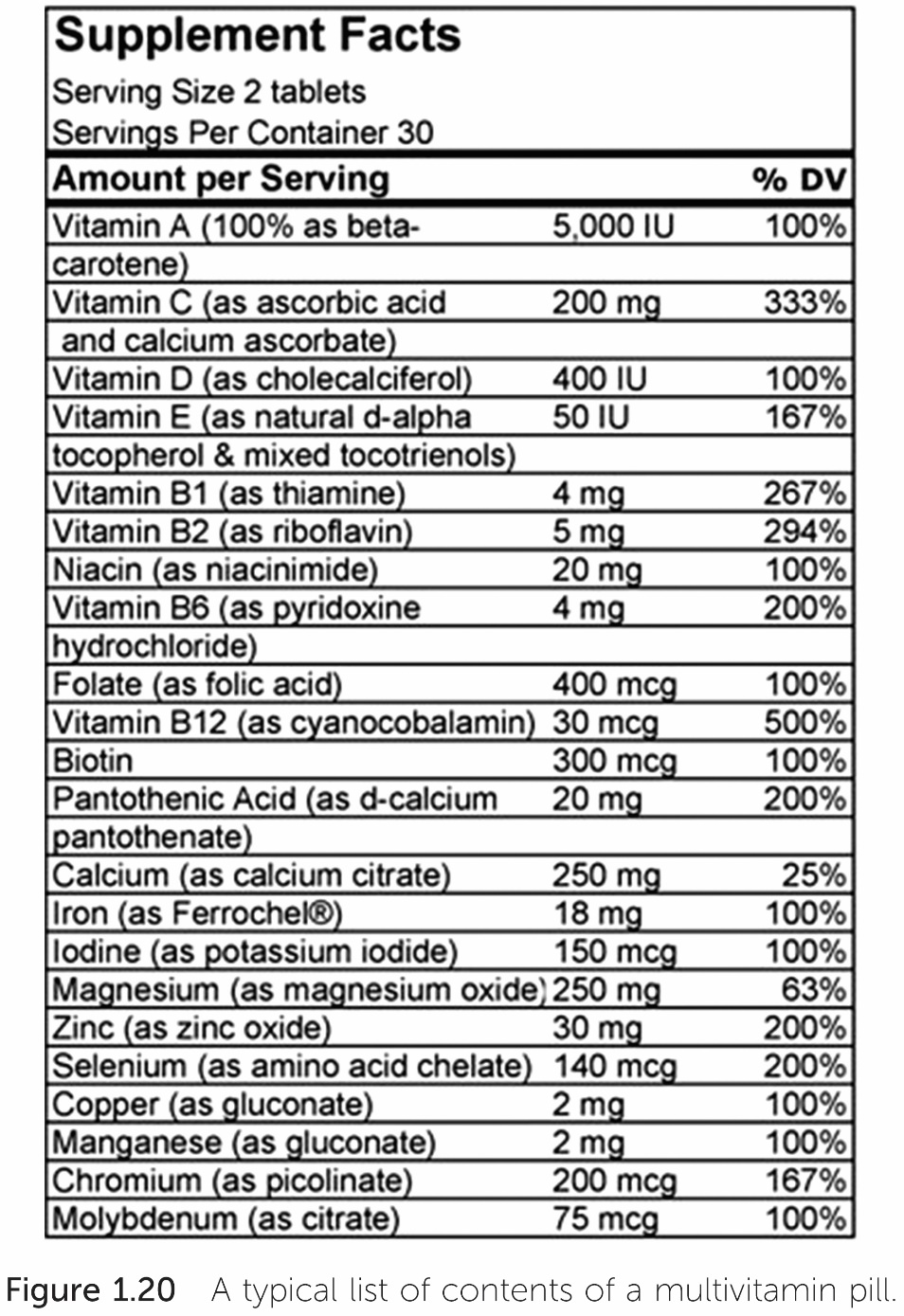 Supplementary information for The Chemical Biology of Human Vitamins
© The Royal Society of Chemistry 2019